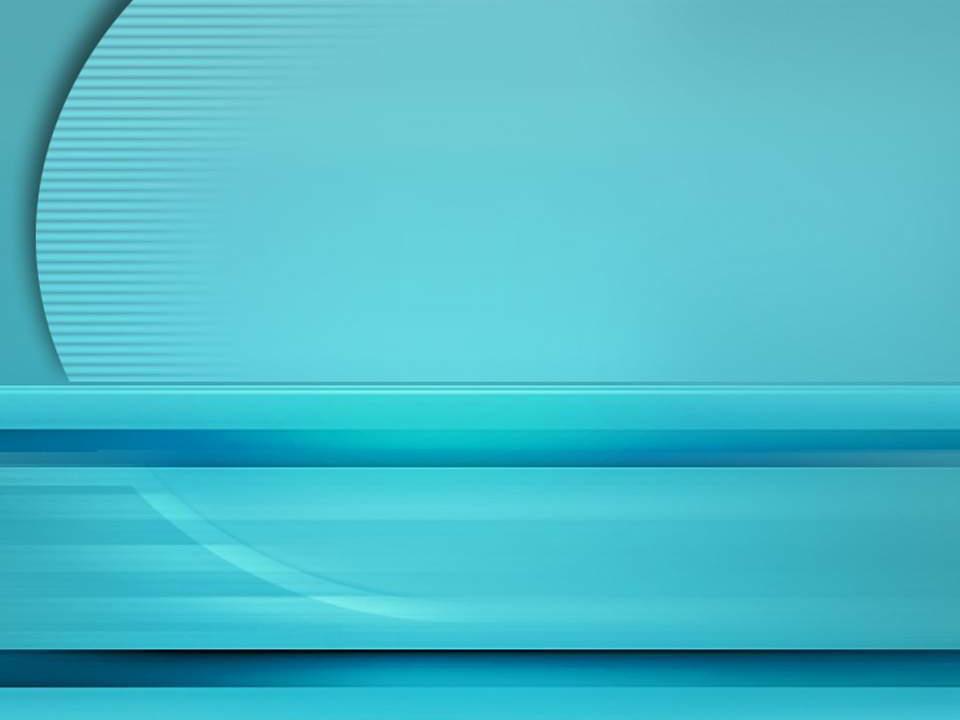 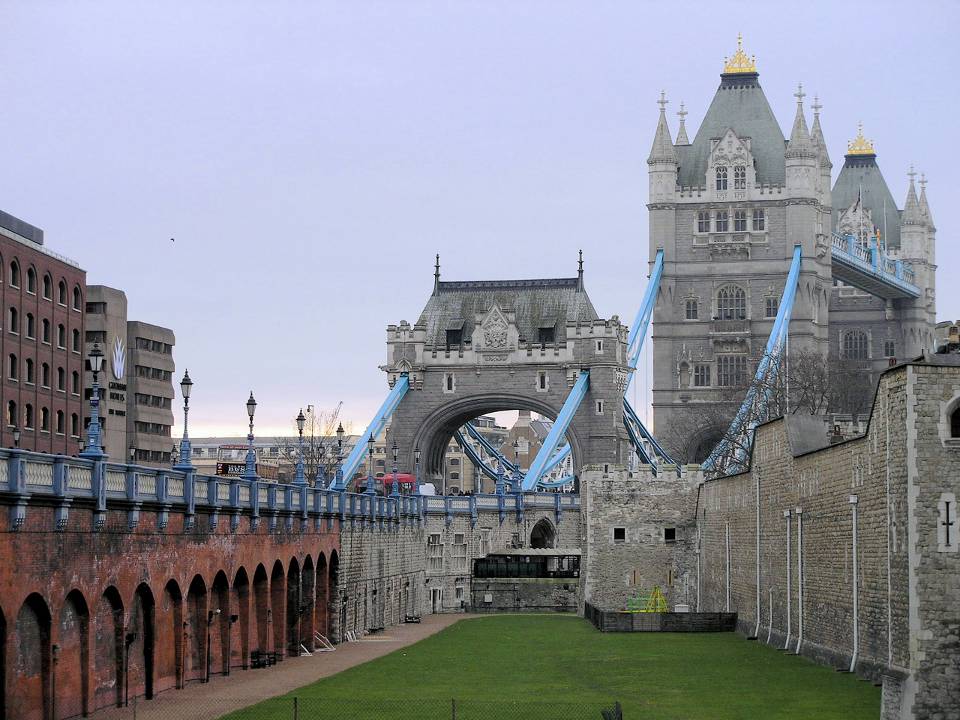 The United Kingdom of Great Britain and Northern Ireland
Учитель английского языка 
МБОУ Гимназия №36 г. Иваново
Данилочкина Е.С.
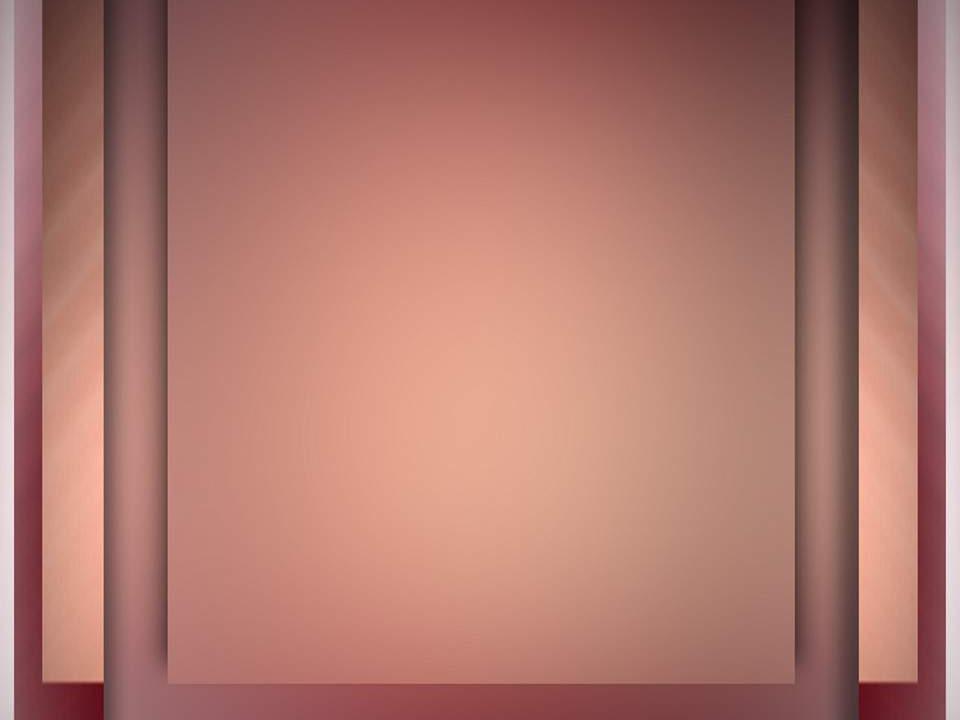 The British Isles
The UK is situated in the British Isles.                                                                  The big island is called Great Britain
The small one is called Ireland
Great Britain is washed by the North Sea, the  Irish Sea and the English Channel
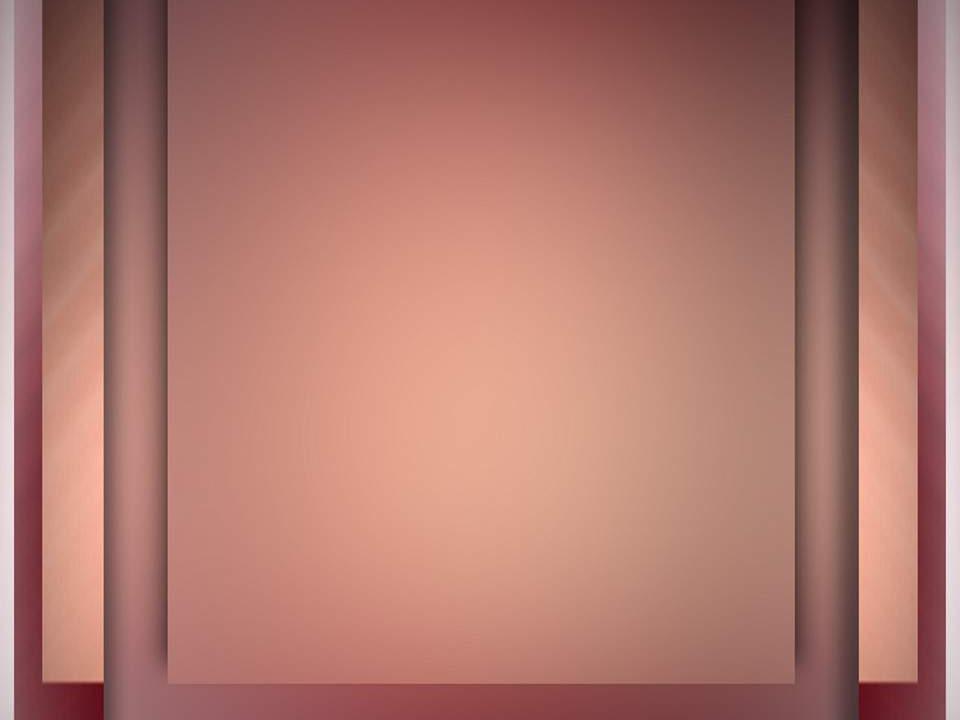 The UK consists of
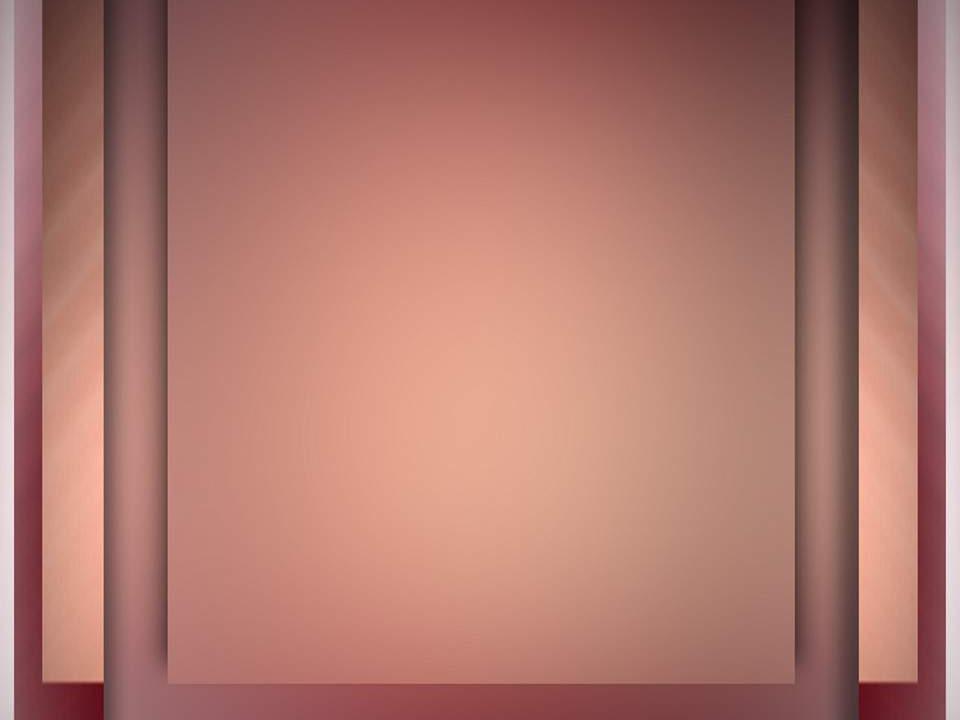 Union Jack- the flag that consists of the flags of England, Scotland and Northern Ireland
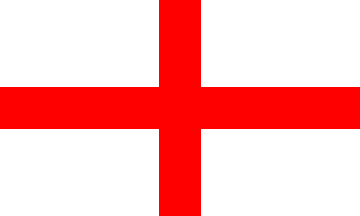 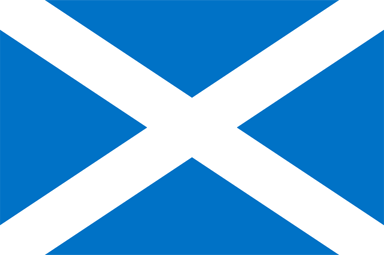 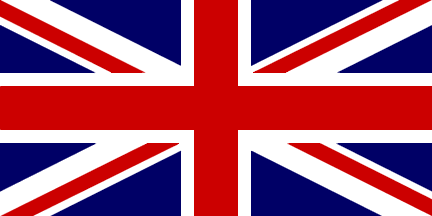 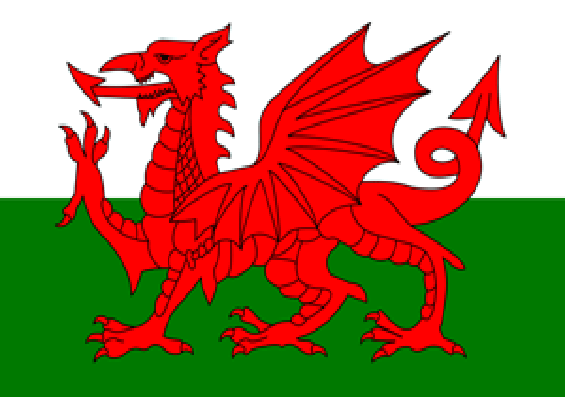 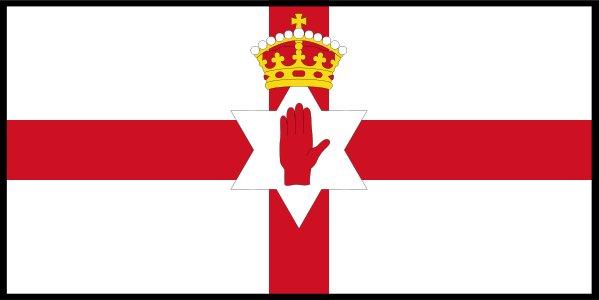 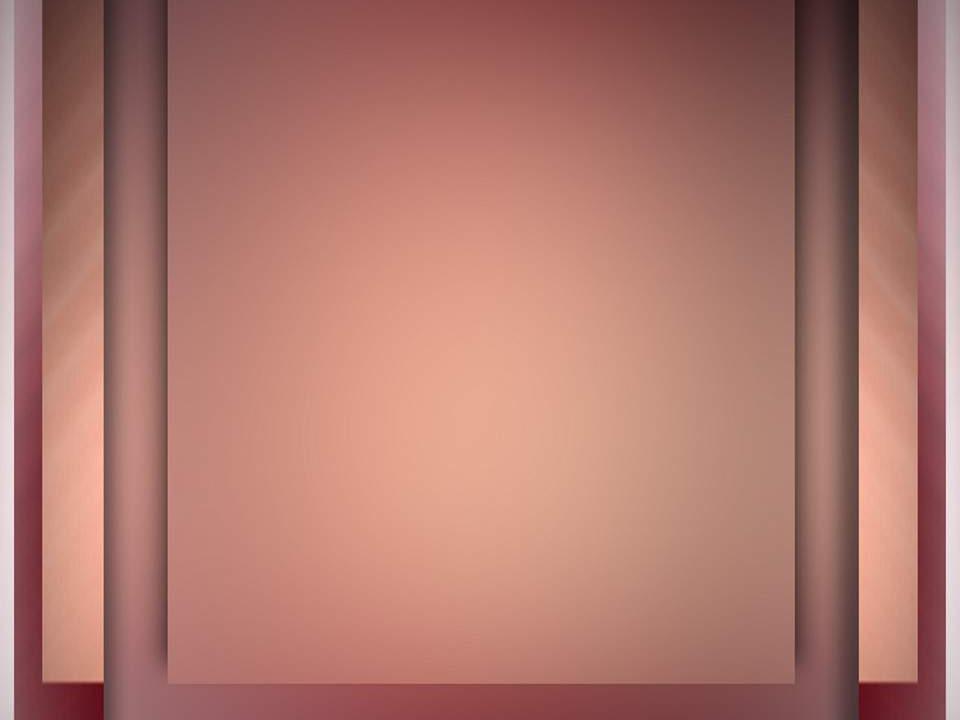 Union Jack
In 1606 Scotland joined England and Wales. The Scottish flag- St. Andrew's Cross –was added to the English Flag- St. George's Cross. Later, in 1801 when Ireland was joined  to the union, the Irish Flag - St. Patrick's Cross -was added. The Union Jack is also on the flags of Australia and New Zealand.
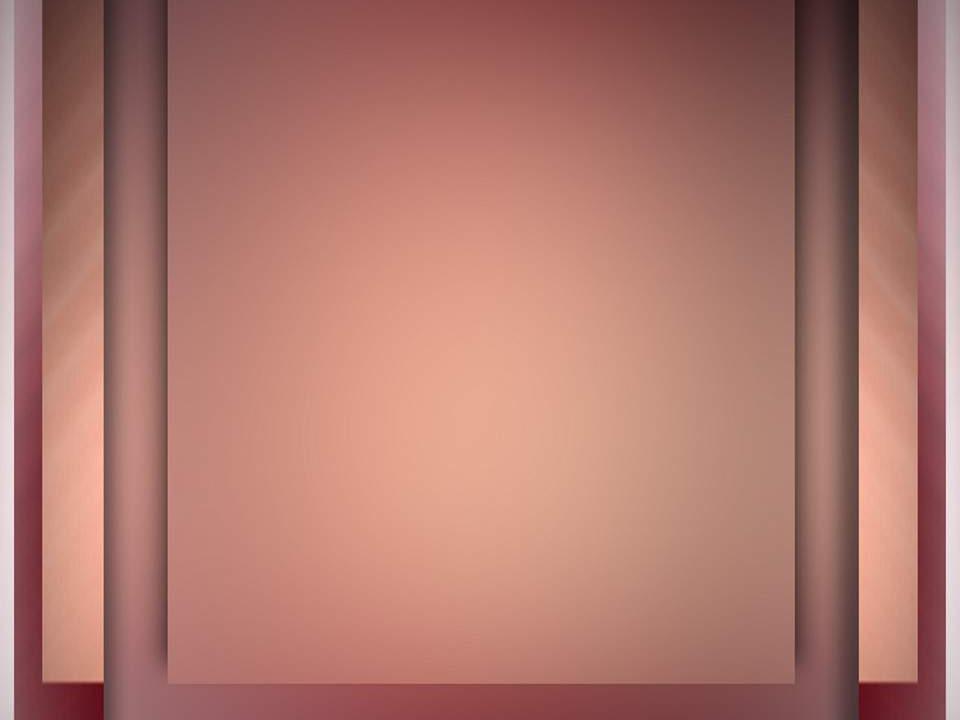 The national symbols
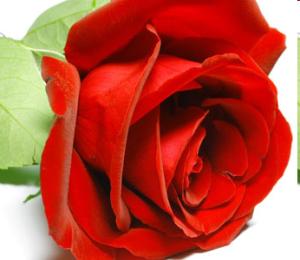 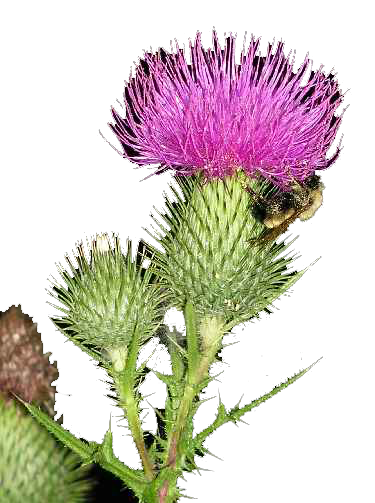 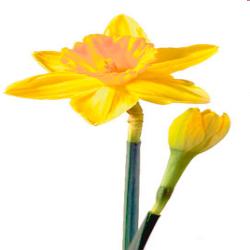 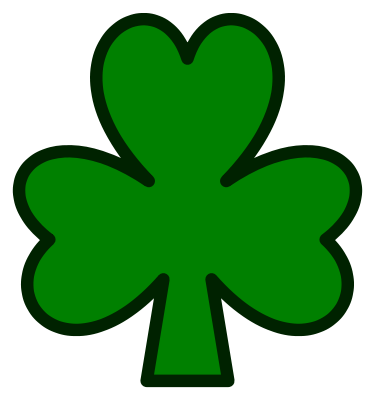 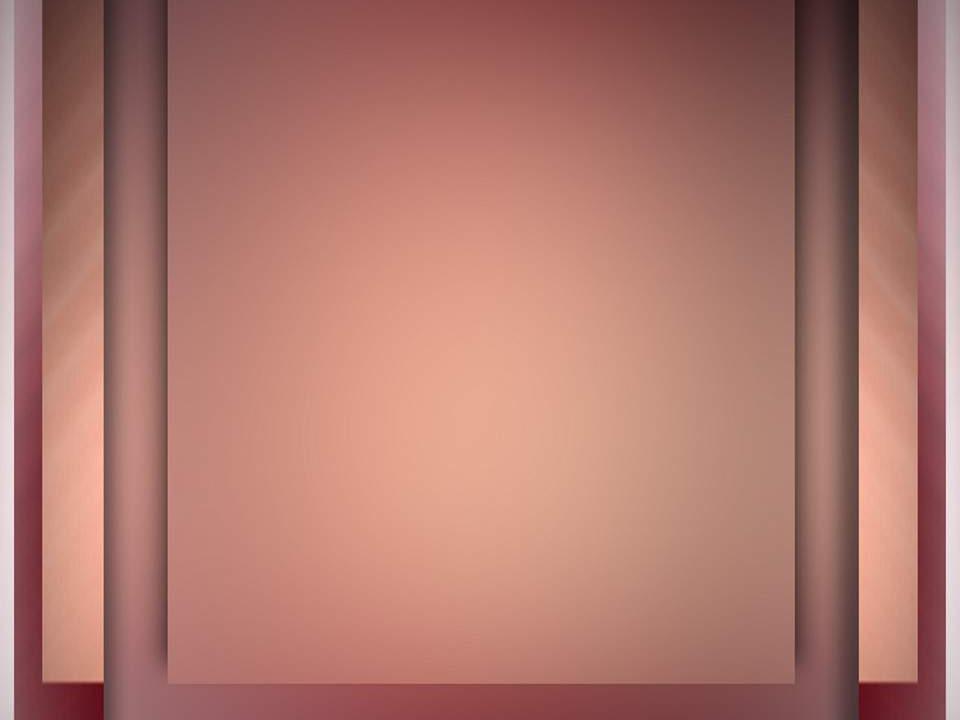 The head of the UK is Queen  Elizabeth II
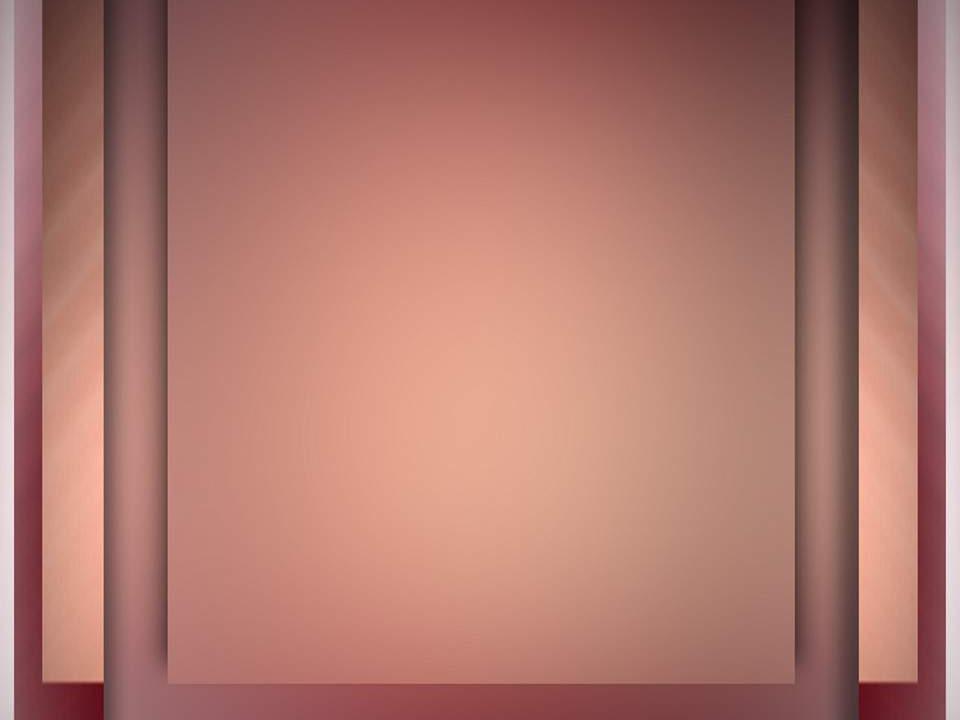 England
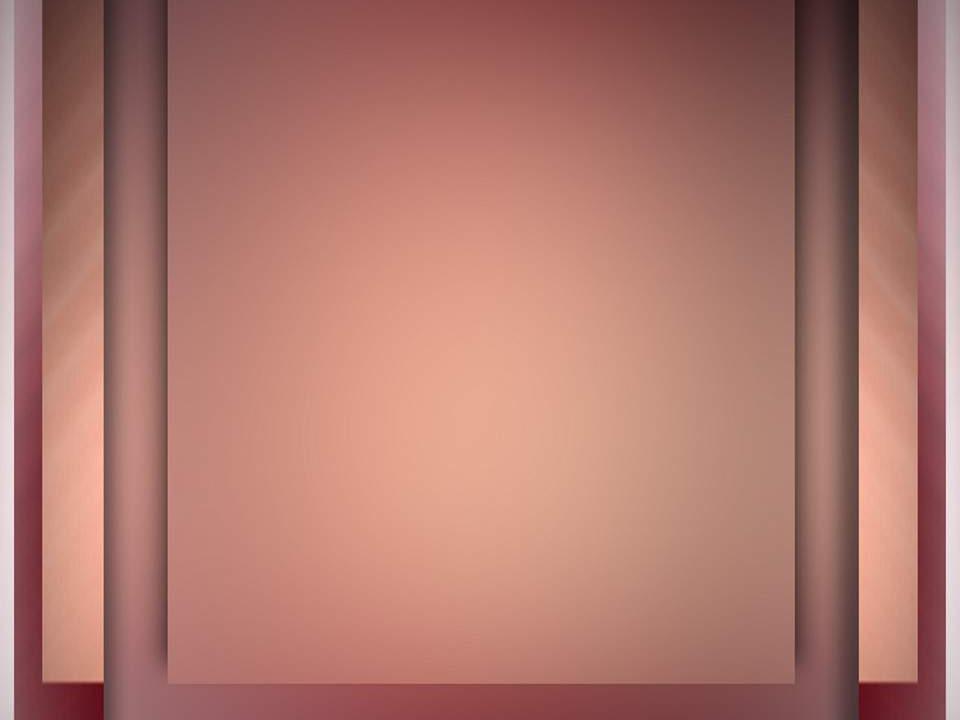 Rivers and mountains
There are no long rivers in Great Britain. The longest one is the Severn
There are no high mountains there. The highest one is Ben Nevis
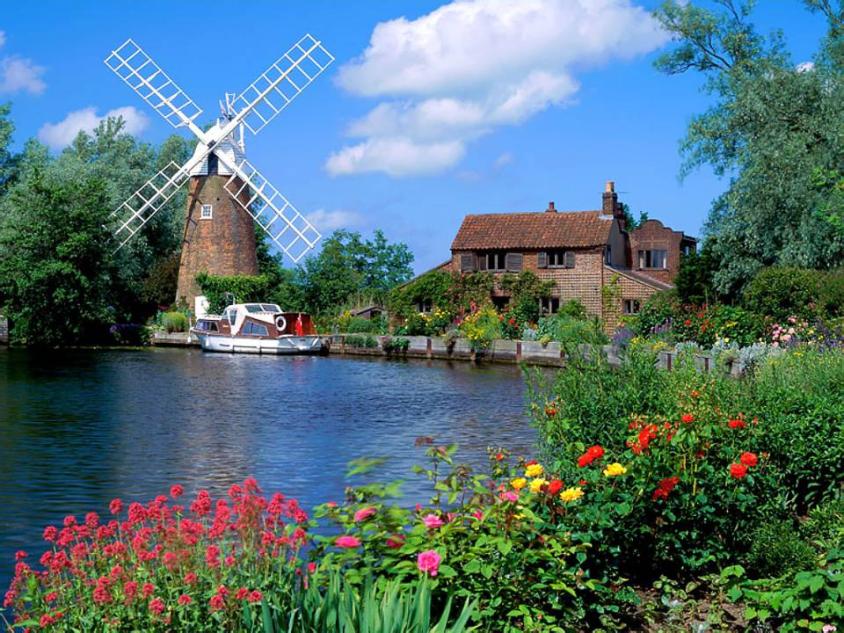 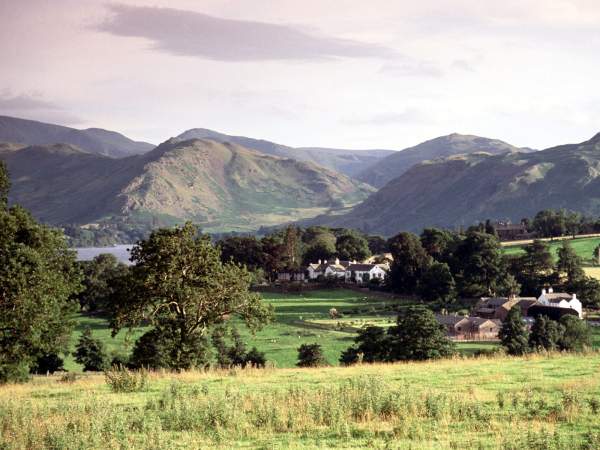 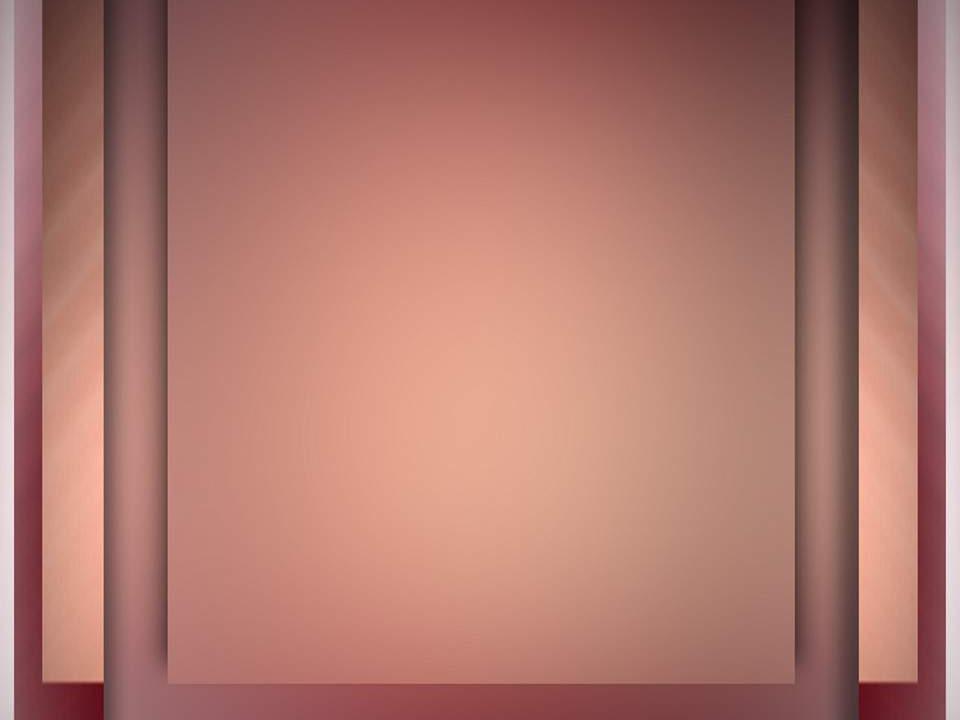 English countryside and climate
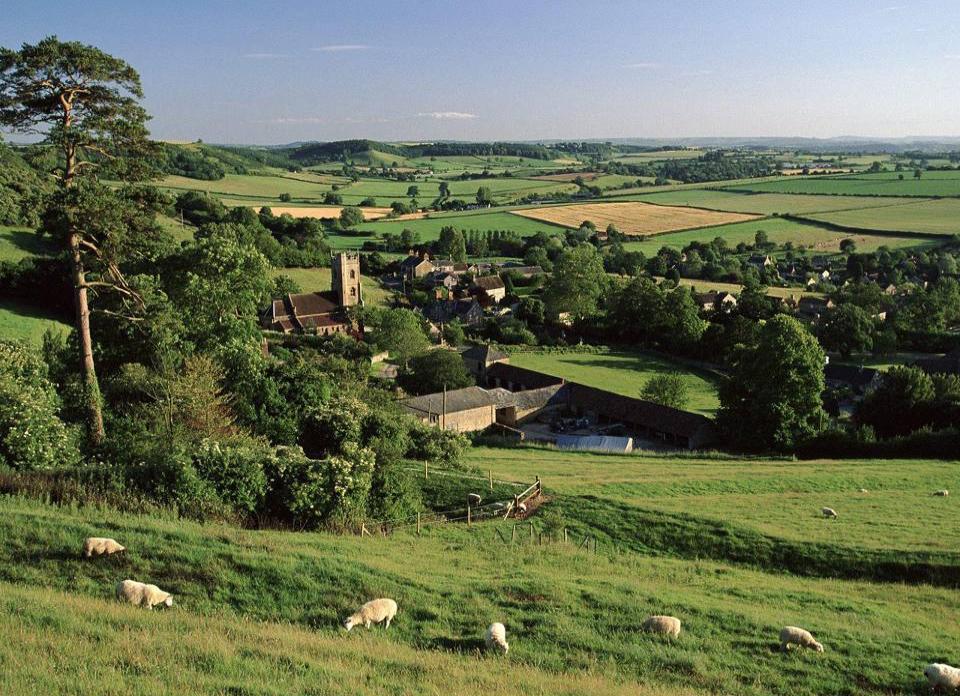 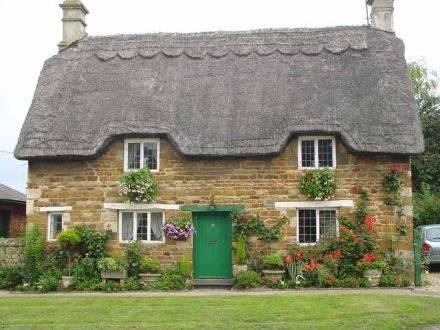 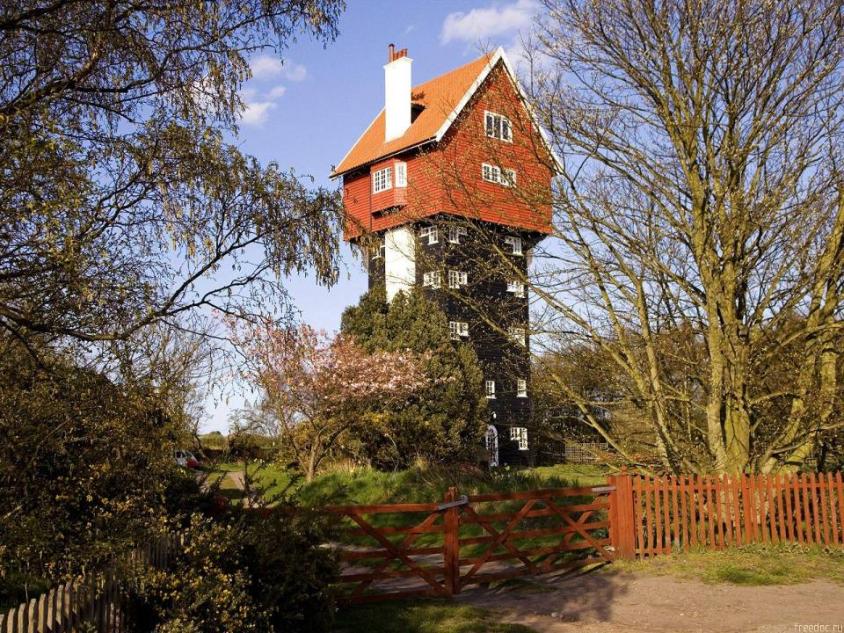 English landscape is picturesque. There  are a lot of meadows and valleys
The weather in Great Britain is changeable. The British like talking about it.
It’s not very cold in winter and not very hot in summer. It’s  often rainy and foggy there.
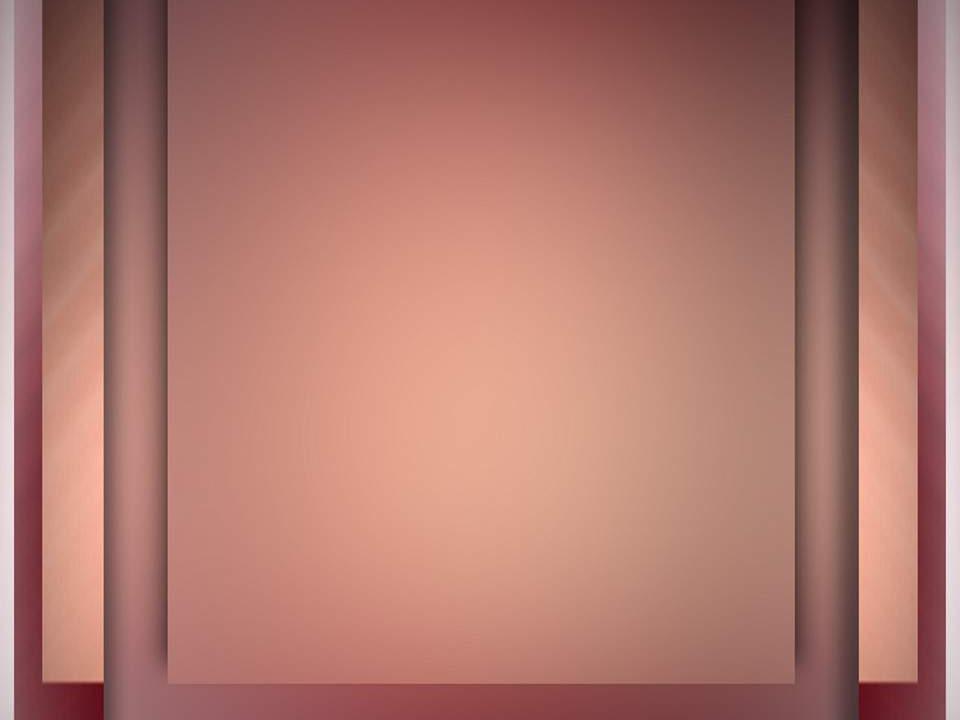 London, the capital of the UK, has a lot of tourist  attractions
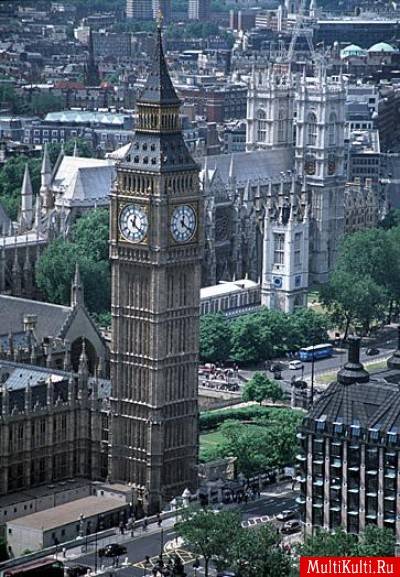 The British are proud of  the Houses of Parliament, Big Ben, the Tower of London, Trafalgar Square,  Westminster Abbey, London parks, and many other sights. Don’t miss a chance to see them!
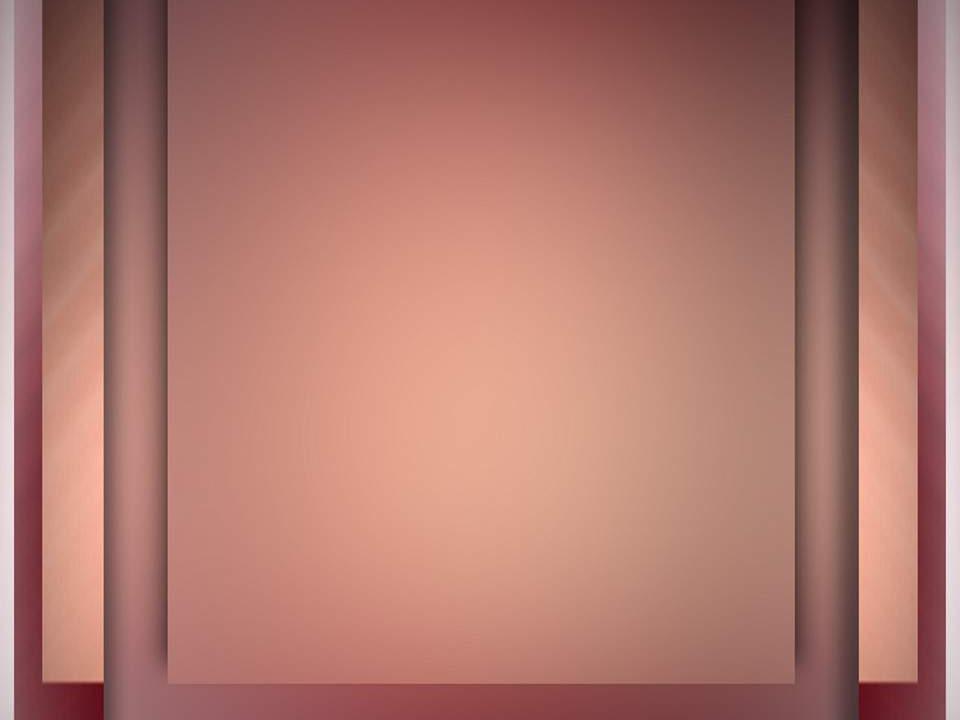 It’s one of the symbols of London- Big Ben
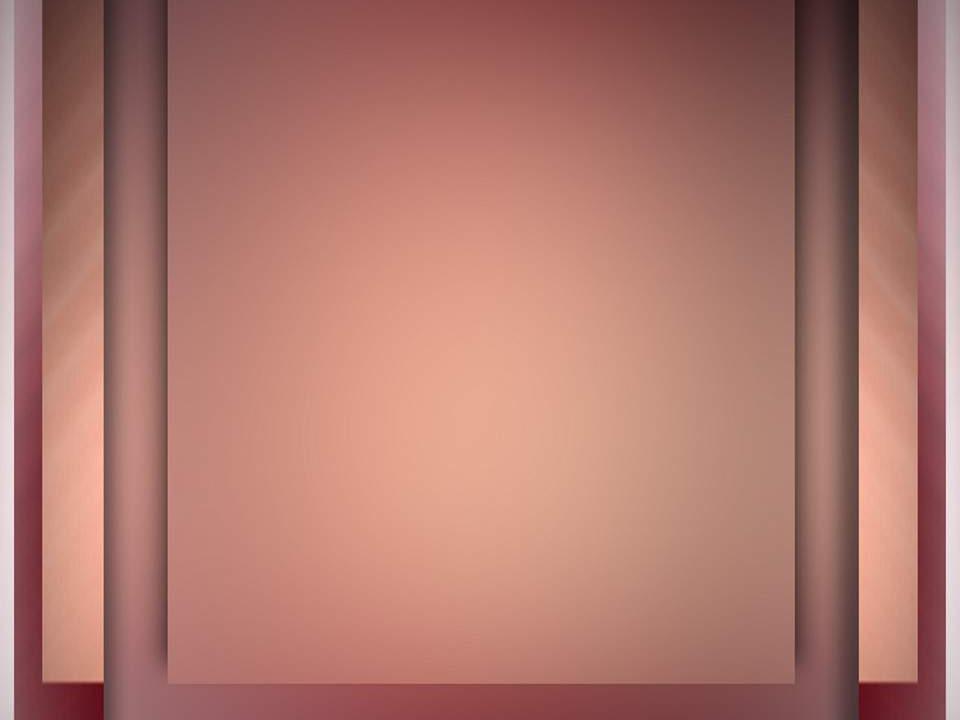 Buckingham Palace
It is the home of the Queen when she is in London. It has 600 rooms,78 bathrooms,a cinema, a swimming pool and a post-office. There is a nice park near it. 450 people work in the palace
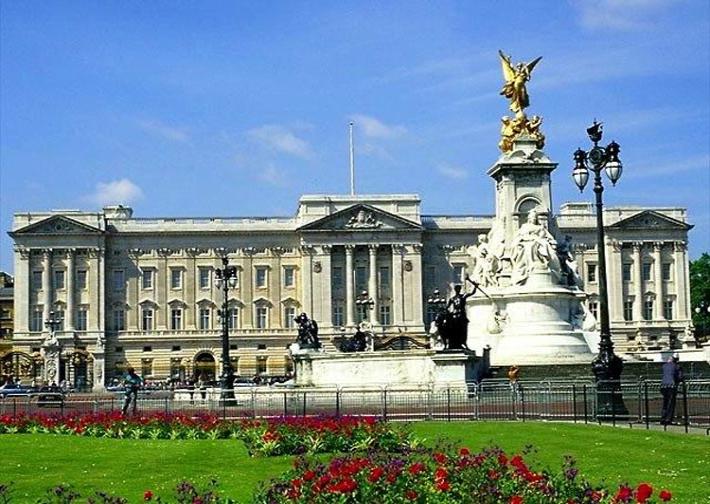 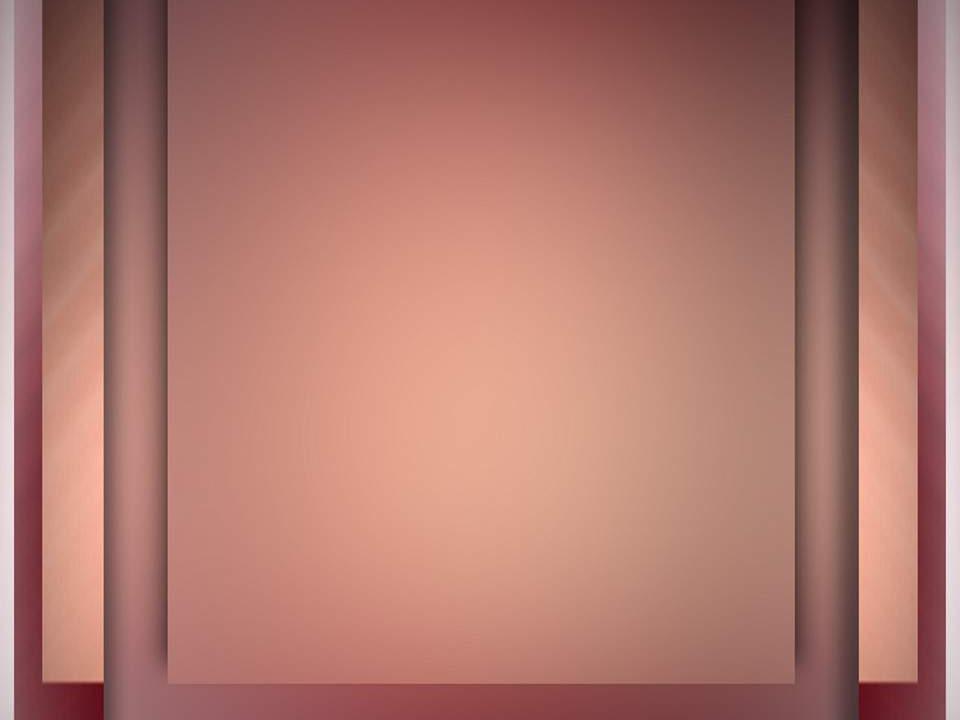 Westminster Abbey
It’s the Royal church.
It’s the place of coronation of all the British kings and queens. Elizabeth II was coronated  there in 1953
A lot of famous writers, poets, painters, scientists are buried there.
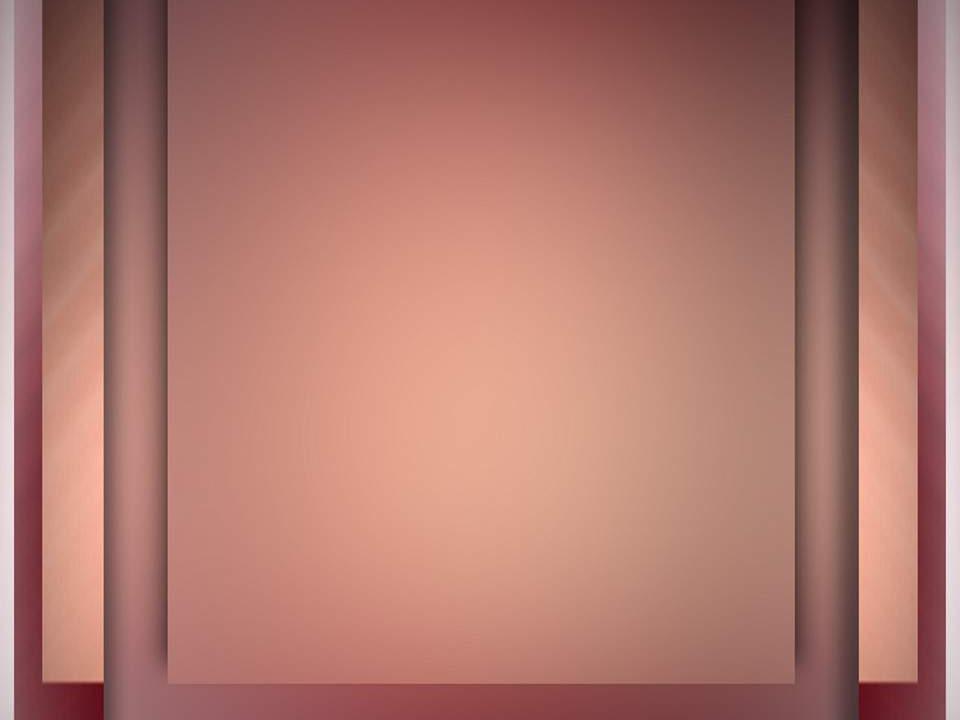 St. Paul’s Cathedral
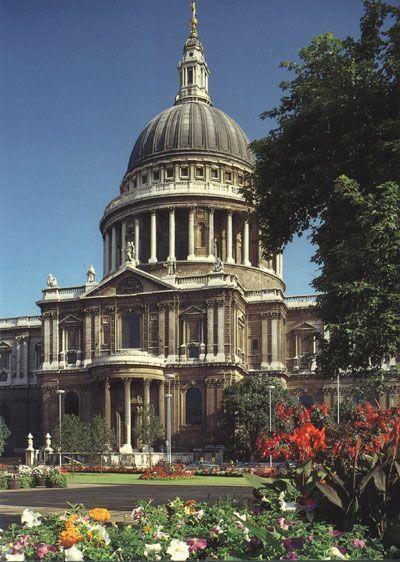 St. Paul’s Cathedral was designed by Sir Christopher Wren
 It took him 35 years to build the Cathedral.
It’s one of the most famous places of interest in London.
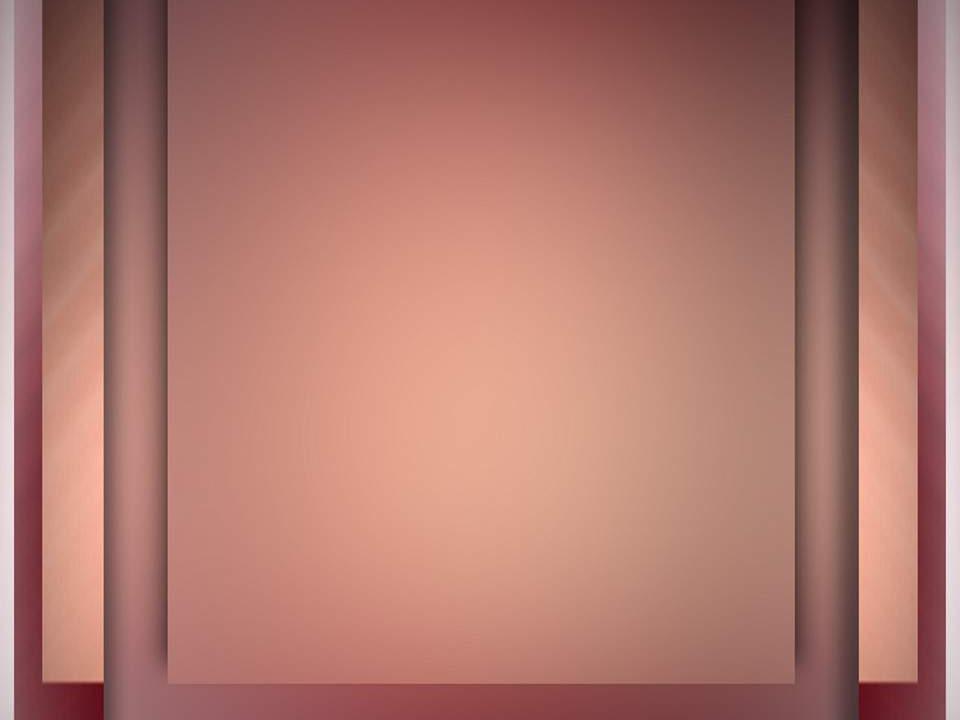 The Tower of London and Tower Bridge
The Tower was a prison, a mint, a palace and a zoo. Now it’s a museum and a lot of tourists visit it every year
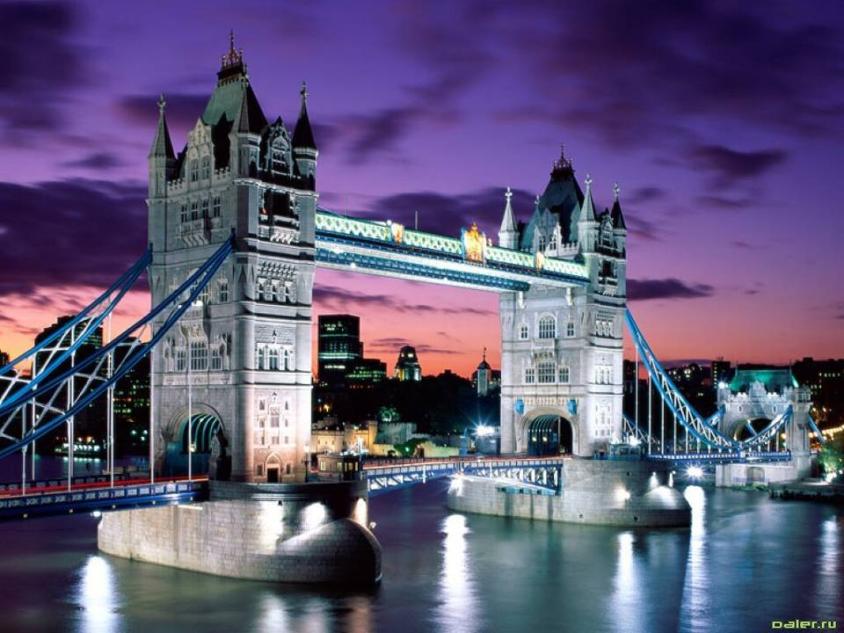 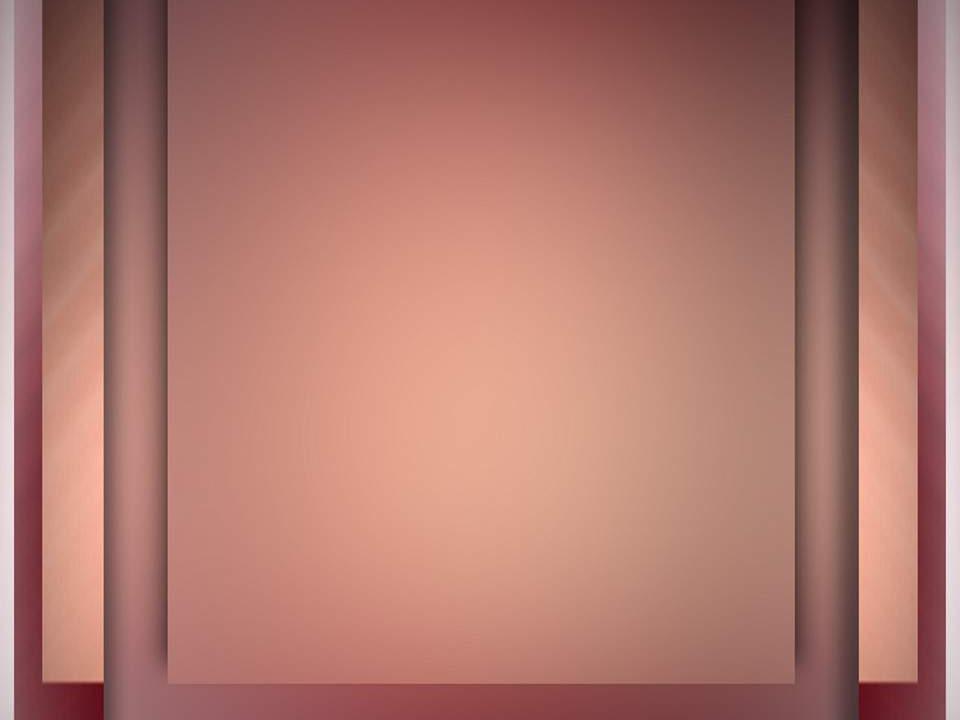 Scotland
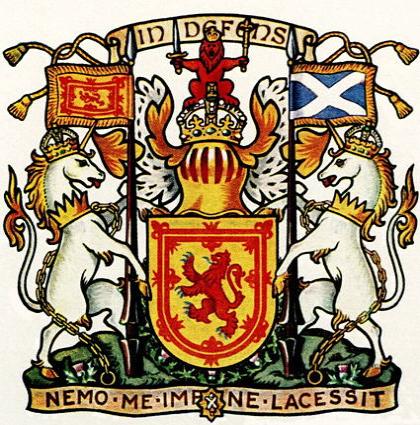 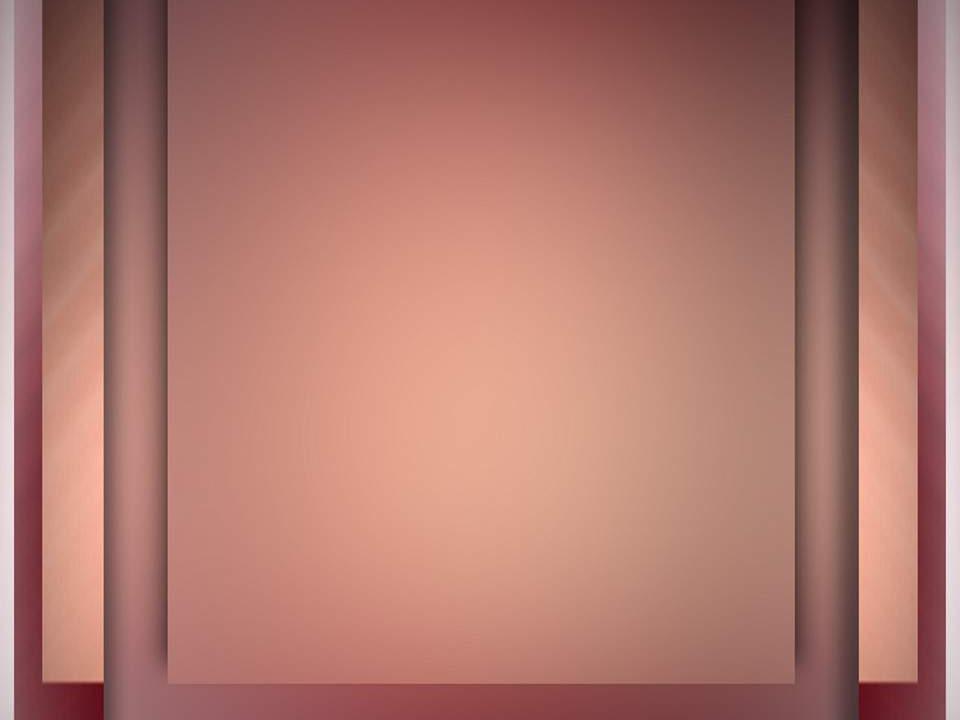 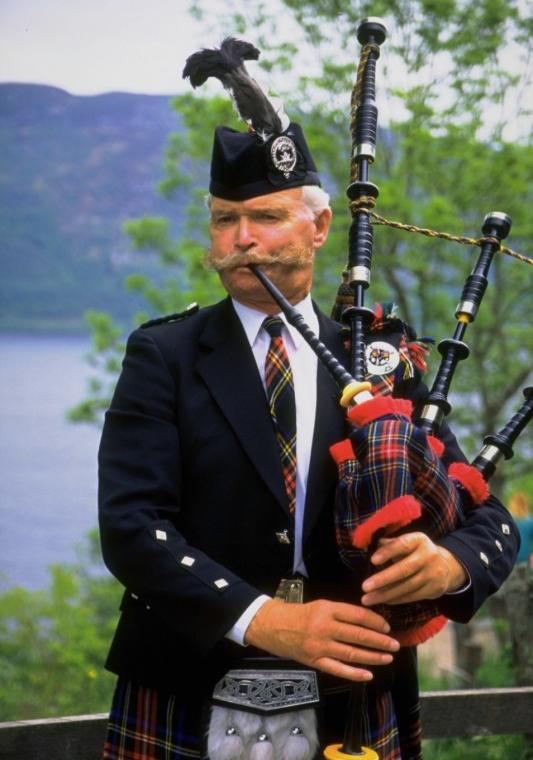 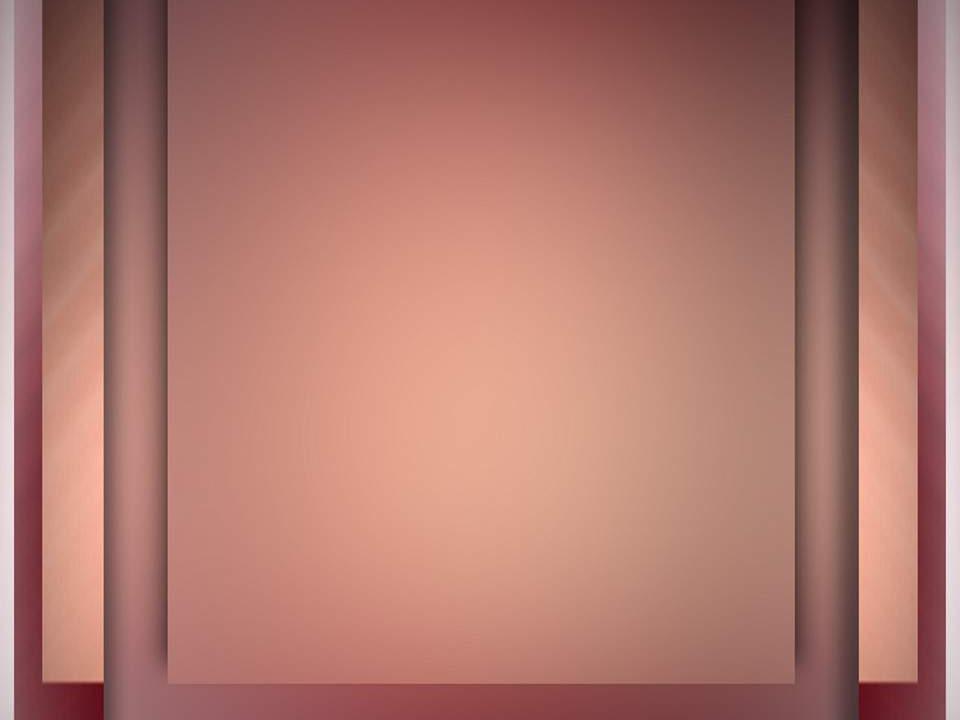 The capital of Scotland is Edinburgh
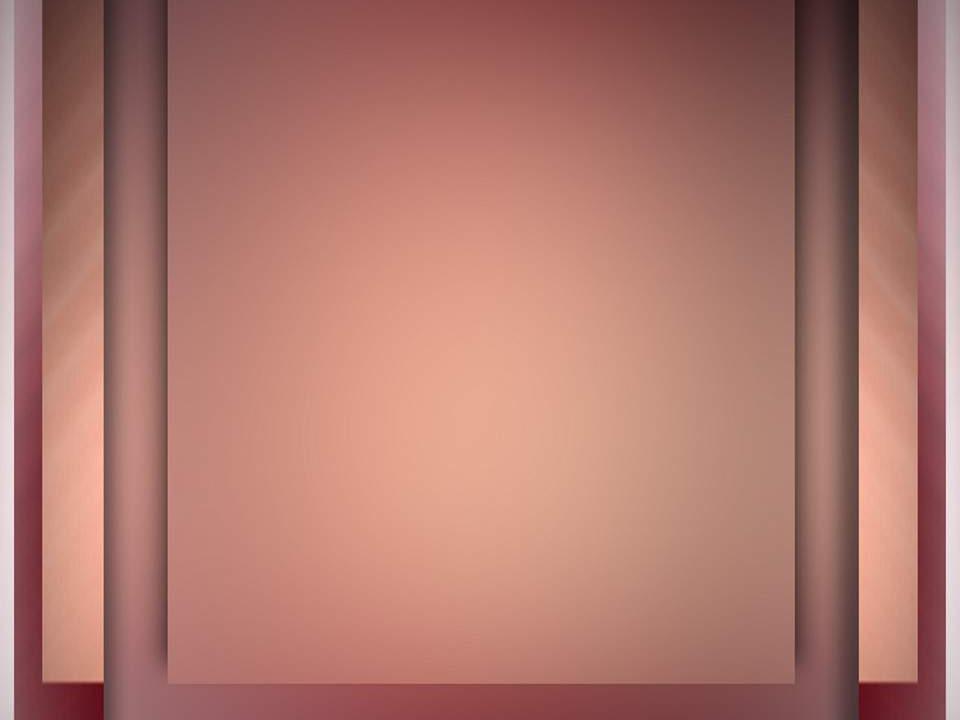 Scotland is the land of old castles
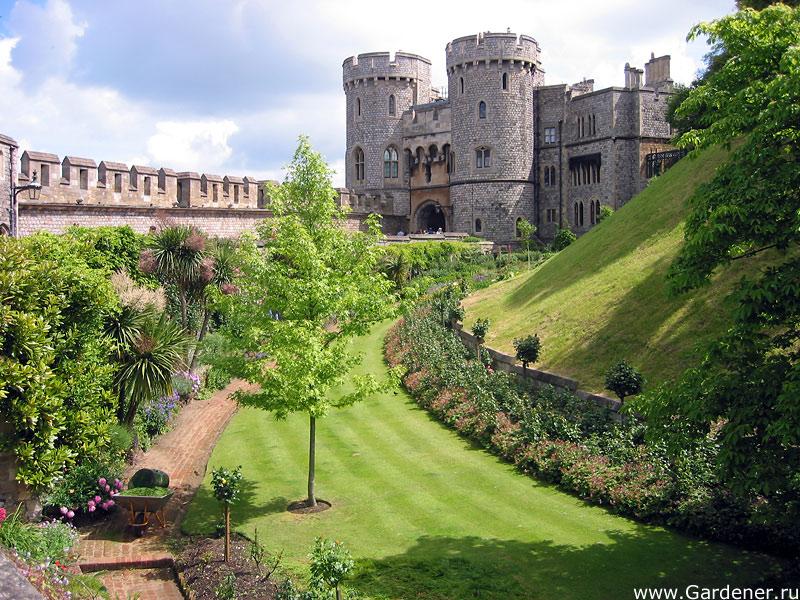 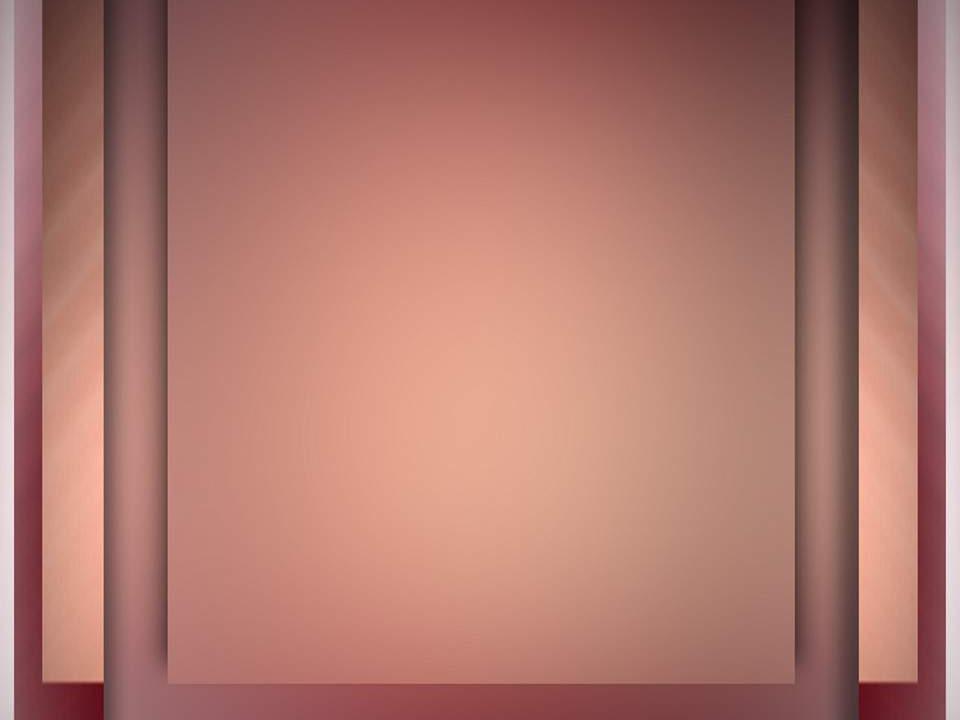 Wales
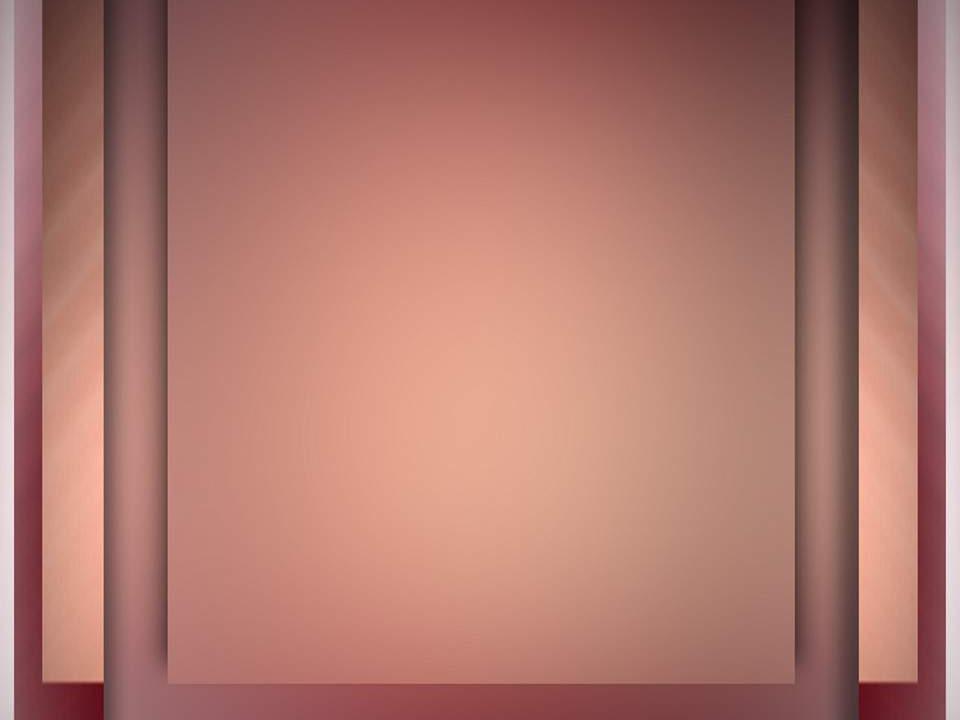 Wales
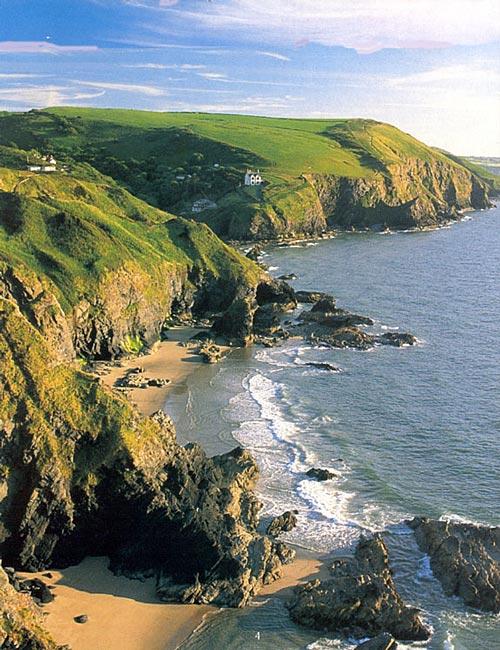 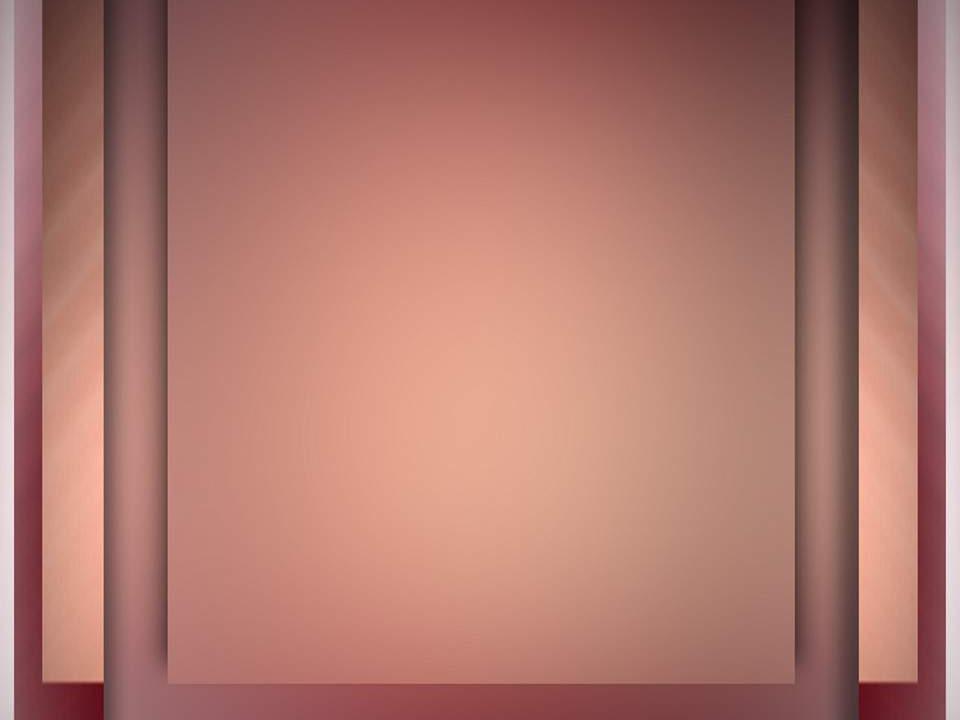 The capital of Wales is Cardiff
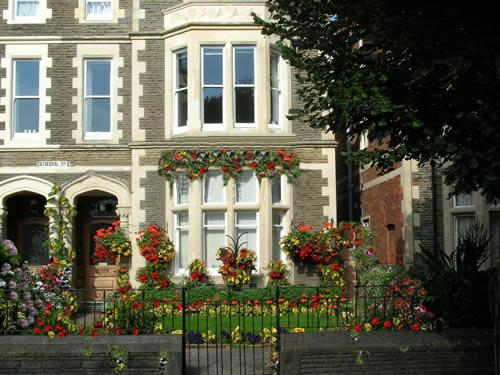 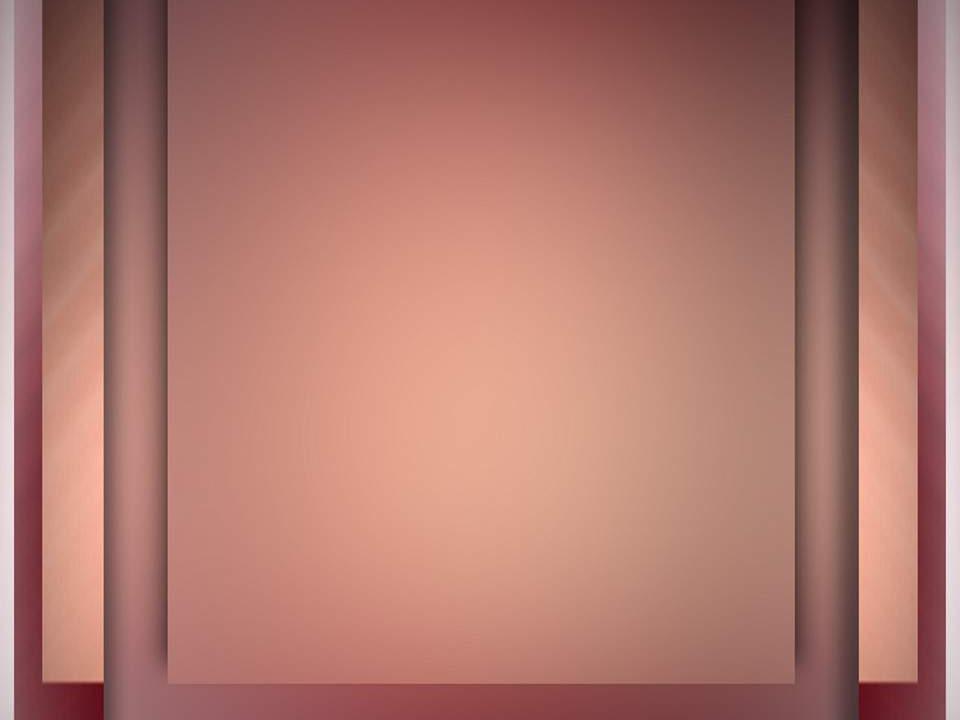 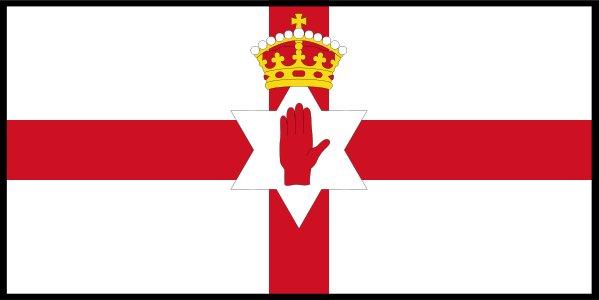 Northern Ireland
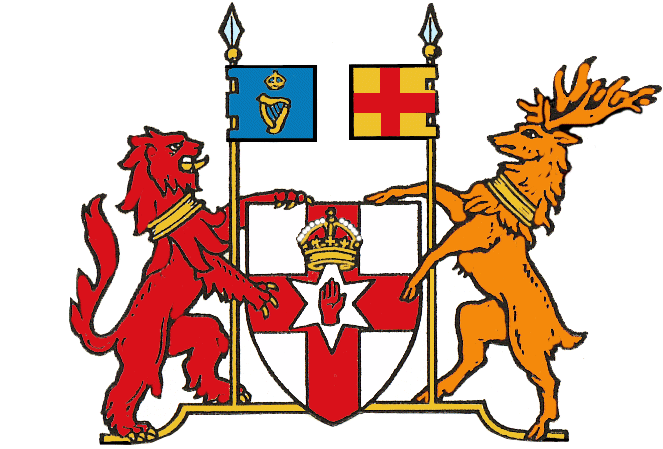 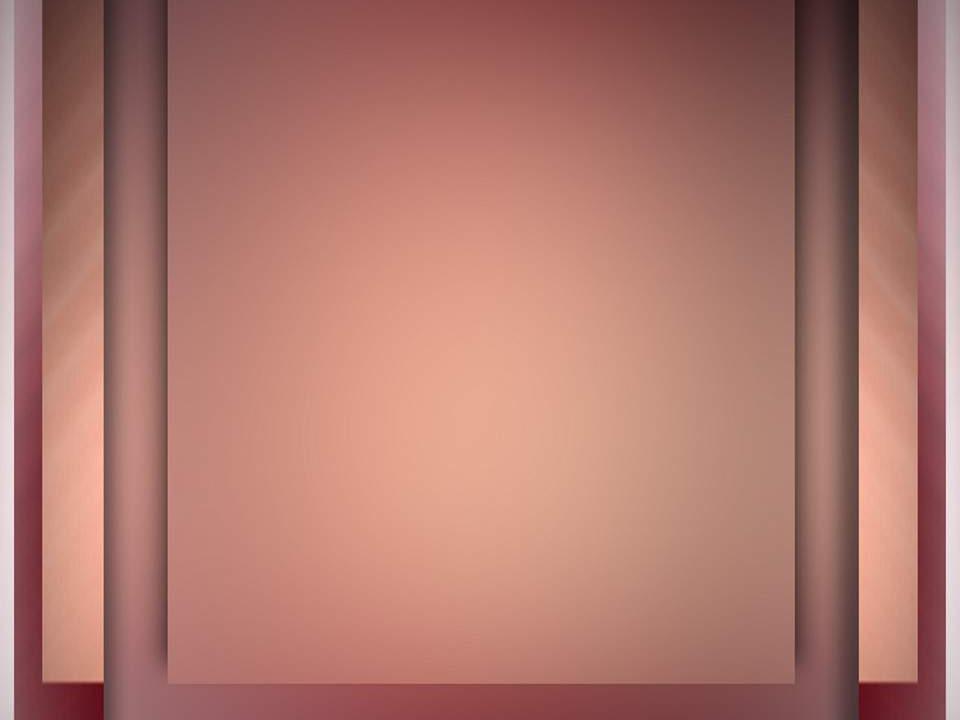 Northern  Ireland
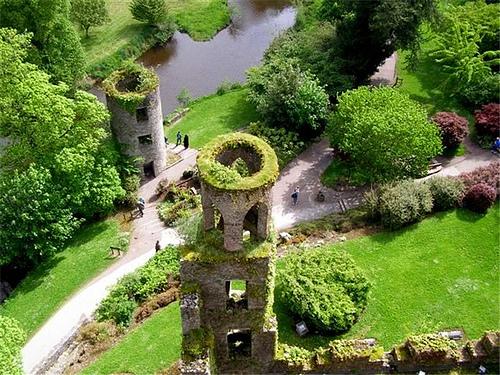 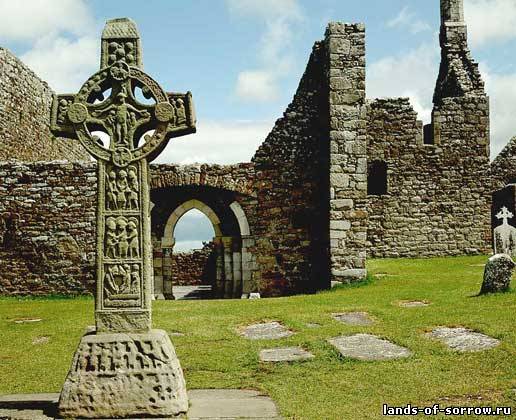 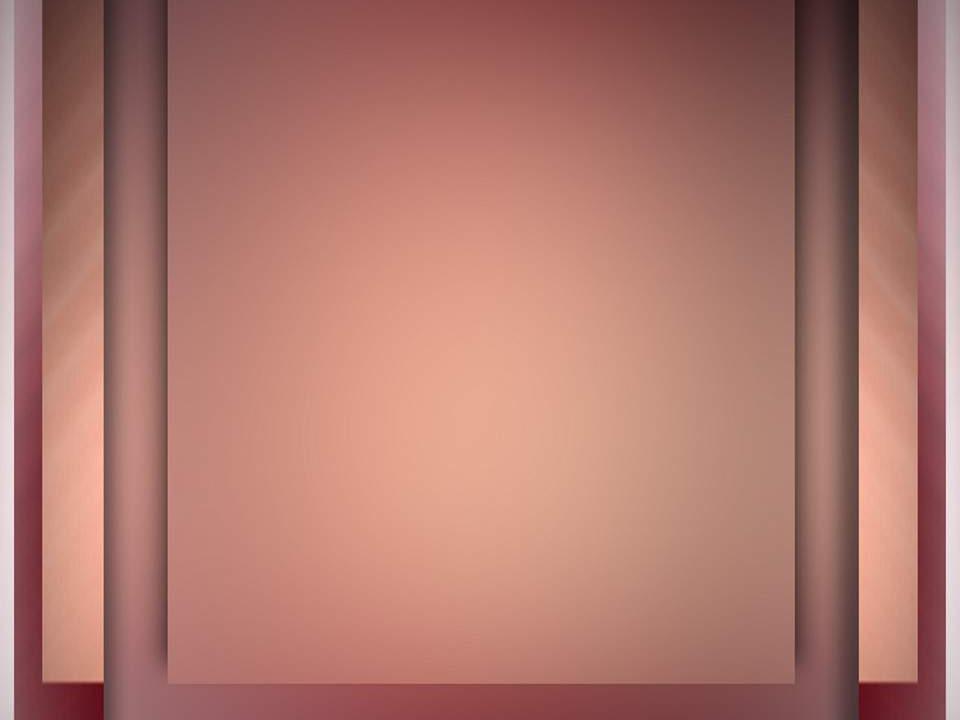 The capital of Northern Ireland is Belfast
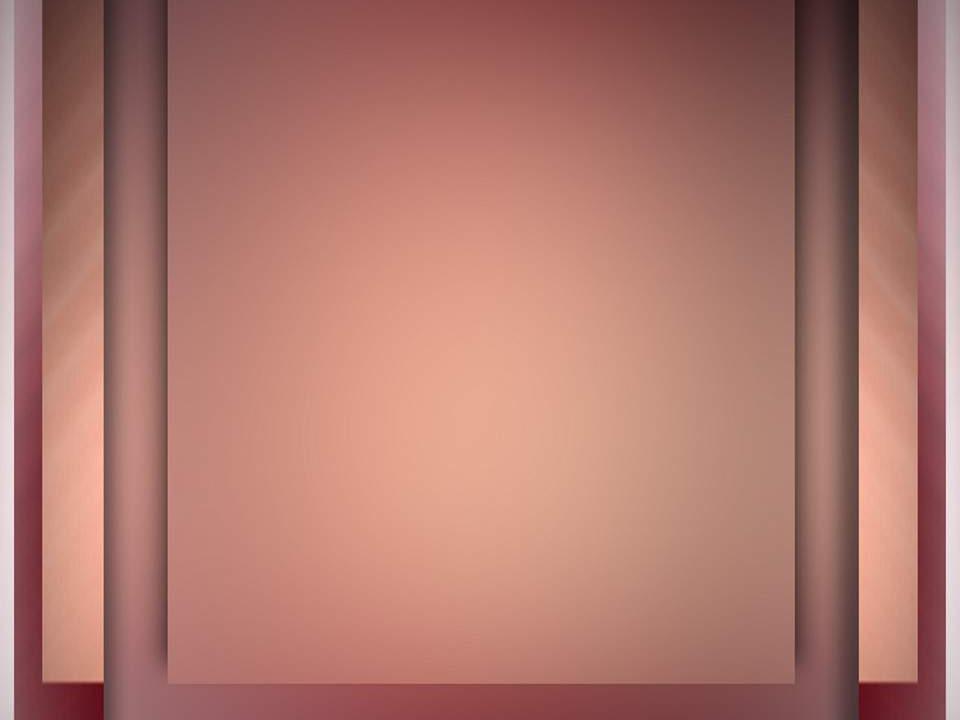 Question time
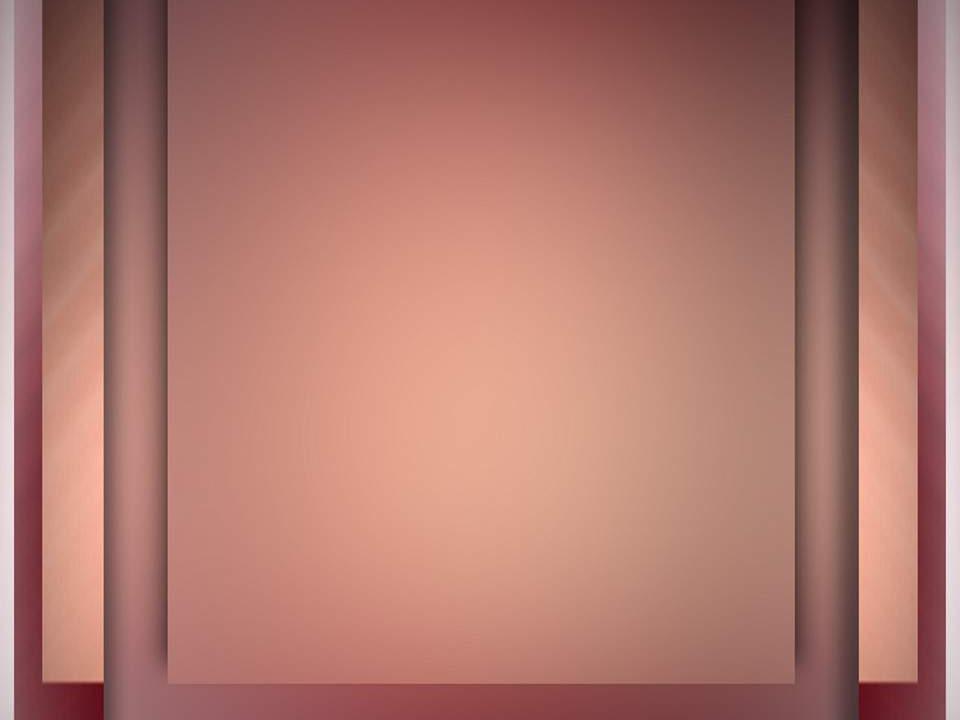 Question time
1.What is the full name of the country?
2.Where is it situated?
3.What oceans is it washed by?
4.What countries does the UK consist of?
5.What is the national emblem of England?
6.What can you say about the flag of the UK?
7.What about the rivers and mountains?
8.What about climate?
9.What’s the capital?
10.What is London famous for?
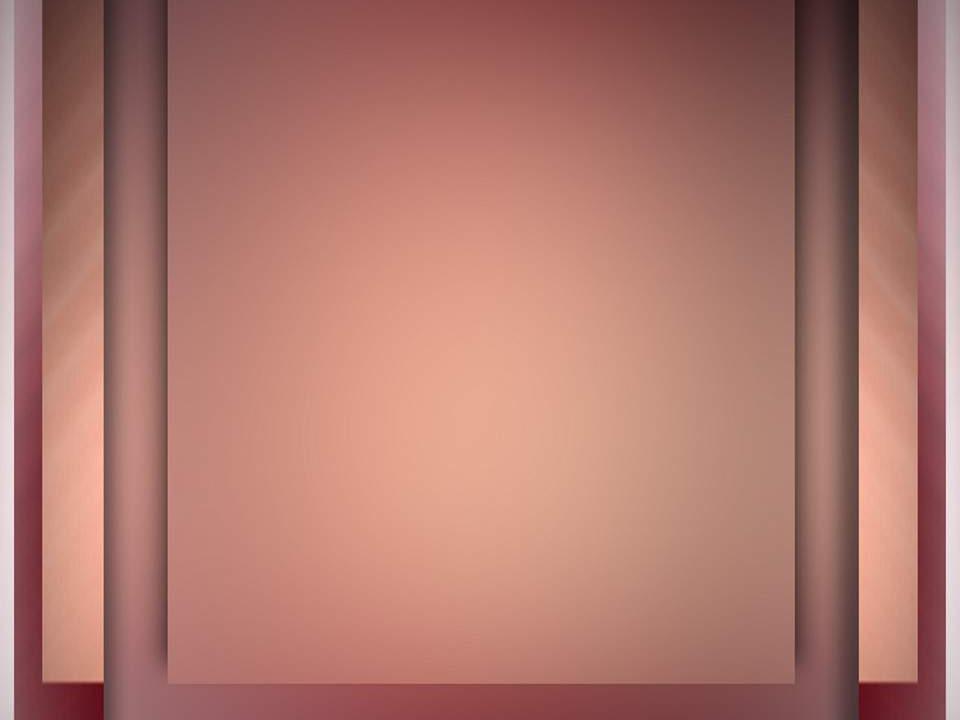 Thank you!